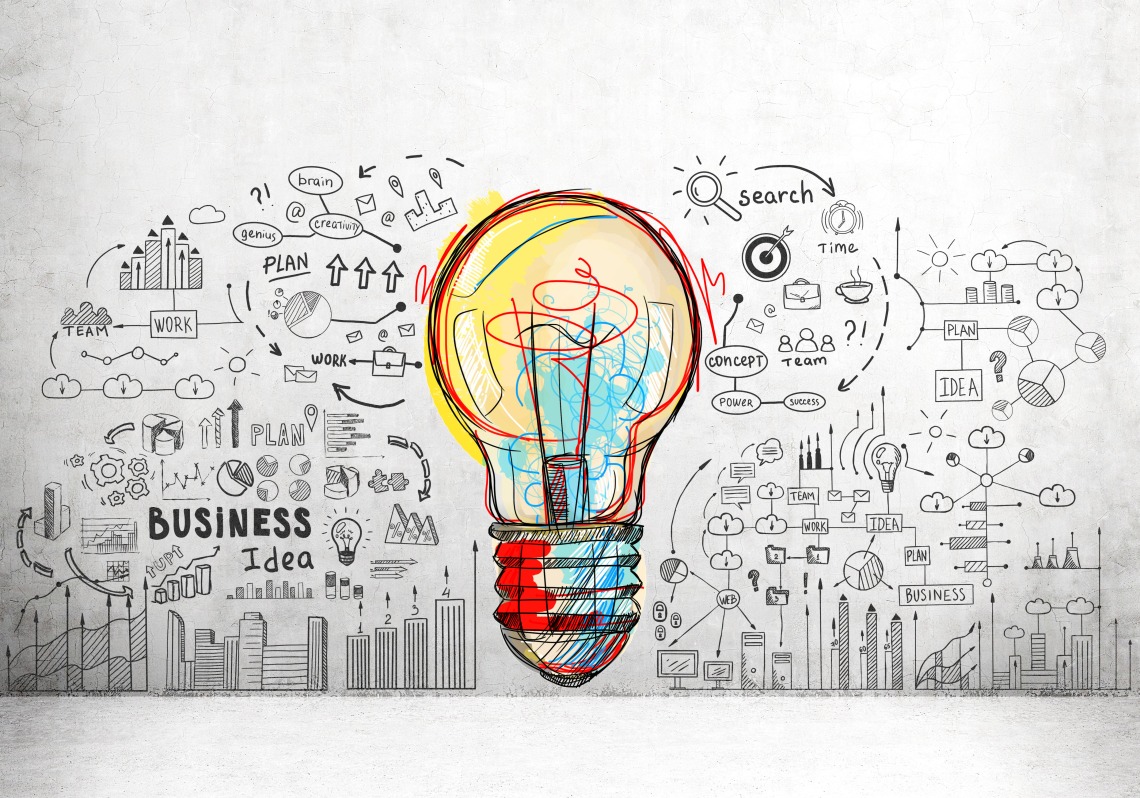 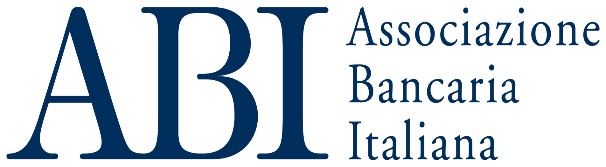 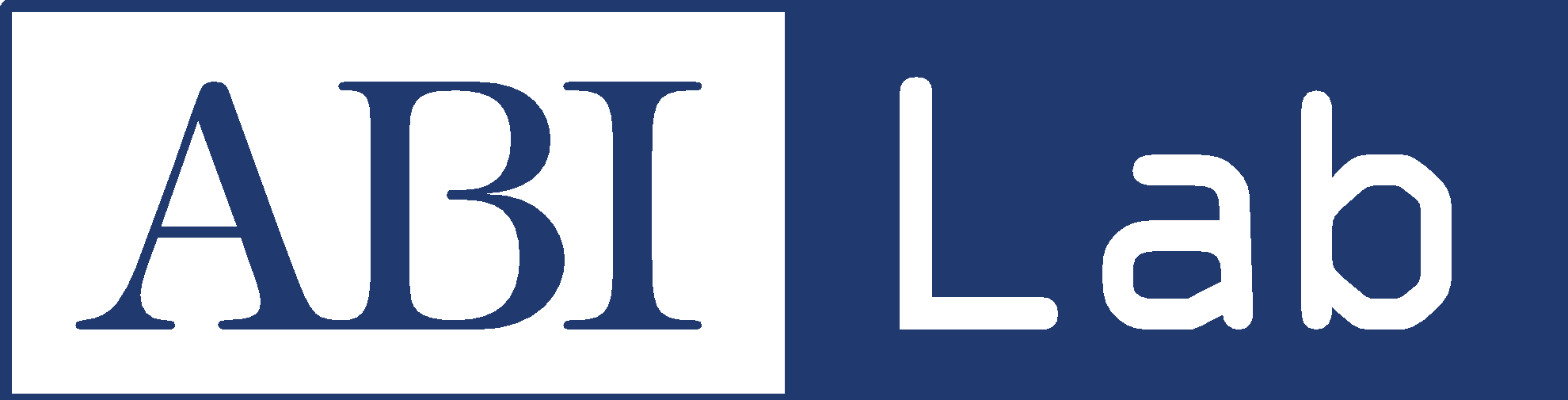 SCHEDA DI PROGETTO
Premio ABI per l’Innovazione nei Servizi Bancari 2025
15a EDIZIONE
Modalità di compilazione della Scheda di Progetto
Ogni partecipante può presentare al massimo sette Schede di Progetto, non più di una per ciascun premio istituito. Non è possibile prevedere la candidatura contemporanea dello stesso progetto su più premi. 

Relativamente alla modalità di compilazione della scheda progetto si richiede di:
Inserire nella slide 3 tutte le informazioni anagrafiche di dettaglio dell’istituto bancario e del referente di progetto.
Compilare una scheda (slide 4-5-6) per ogni progetto che si intende presentare. Nel dettaglio:
indicare il titolo del progetto che si intende presentare nell’apposito spazio dedicato (slide 4);
evidenziare in giallo la categoria di innovazione (premio) per la quale si intende concorrere (slide 4); 
evidenziare in giallo le aree di processo* impattate dall’iniziativa e le relative modalità di gestione (slide 4);
indicare il tempo di realizzazione del progetto in mesi (slide 4);
compilare negli appositi spazi le ulteriori informazioni richieste, rispettando il numero di caratteri indicato in ogni box di testo (slide 4-5-6);
indicare la percentuale relativa al livello di diffusione della soluzione (slide 6).
*Le aree di processo sono state identificate sulla base della Tassonomia dei Processi di ABI Lab:
Marketing / Commerciale: processi che provvedono all'identificazione, generazione, conclusione, vendita e post-vendita di prodotti e servizi finanziari.
Servizi bancari tipici (raccolta): processi attinenti all'erogazione alla clientela di servizi caratteristici dell'attività bancaria: conto corrente, deposito titoli, libretto a risparmio e certificati di deposito.
Credito: processo di gestione del credito, nelle sue componenti di funding e origination, verso i diversi destinatari (imprese, famiglie e pubblica amministrazione), nelle diverse tipologie (credito fondiario, agrario, artigiano, industriale, etc.), di diversa durata (breve, medio, lungo) e con diverse forme tecniche (credito al consumo, prestiti personali, mutui, leasing e factoring, etc.).
Incassi e pagamenti: processo di gestione delle operazioni di movimentazione di denaro tramite disposizione di incassi o pagamenti per conto del cliente.
Finanza: processo di gestione dei servizi di investimento (raccolta, negoziazione e gestione titoli), per conto della clientela e per la banca.
Sviluppo canali: processo che sovraintende la gestione operativa e il coordinamento dei canali di contatto con la clientela, il loro sviluppo in termini di servizi offerti rispettando i livelli qualitativi prestabiliti.
Processi di supporto: processi a supporto di tutte le attività operative dell'azienda. Comprendono l'organizzazione, i sistemi informativi e le telecomunicazioni, la sicurezza, le risorse umane, l'amministrazione, il supporto legale, tributario e logistico, gli acquisti, le partecipazioni e la gestione degli organi sociali, il contante e i valori.
Processi di governo: Definizione delle strategie e delle linee guida che indirizzano la banca e le sue relazioni con le entità esterne. Comprende lo sviluppo di indicazioni strategiche aziendali, la pianificazione e il controllo di gestione, la gestione dei rischi, dei controlli e della compliance, la comunicazione verso l'interno e l'esterno della struttura.
Informazioni anagrafiche di dettaglio
La presente scheda dovrà essere compilata e inviata esclusivamente in formato ppt via e-mail all'indirizzo premioabinnovazione@abilab.it entro il 14 febbraio 2025.
DATI IDENTIFICATIVI DELLA BANCA PARTECIPANTE
DATI IDENTIFICATIVI DEL REFERENTE
Ragione sociale
Nome e Cognome
Codice ABI
Qualifica aziendale
INFORMAZIONI SULLA COMPILAZIONE
@e-mail
Data di compilazione
Note
Telefono
Autore
Scheda di Progetto
TITOLO DEL PROGETTO:
CATEGORIA DI INNOVAZIONE

Canali di relazione con la clientela
Operatività e processi interni
Sviluppo dell'ecosistema e del territorio
Sostenibilità
Comunicazione
Cyber security 
Diffusione della cultura aziendale e lo sviluppo di competenze
2. AREE DI PROCESSO IMPATTATE

Marketing / Commerciale
Servizi bancari tipici (raccolta)
Credito
Incassi e pagamenti
Finanza
Sviluppo canali
Processi di supporto
Processi di governo
3. MODALITÀ DI GESTIONE

Sviluppo/ customizzazione in house
Collaborazione con Centri di ricerca/ Università
Collaborazione con Start-up /Fintech
Sviluppo congiunto con società di consulenza o partner ICT
4. TEMPO DI REALIZZAZIONE (MESI)
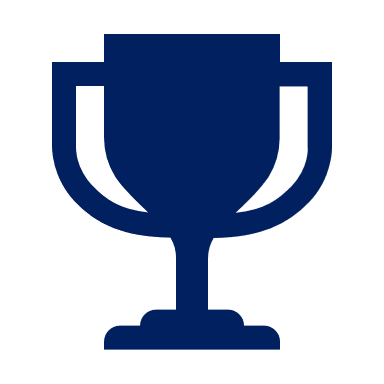 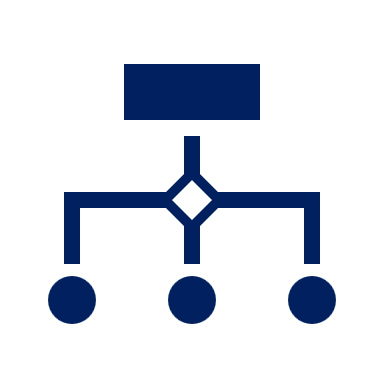 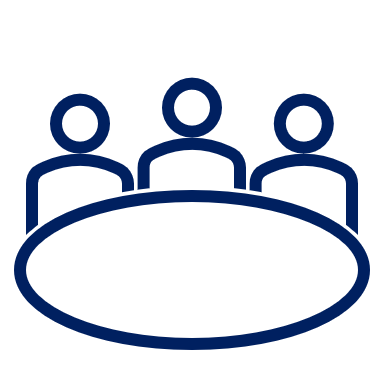 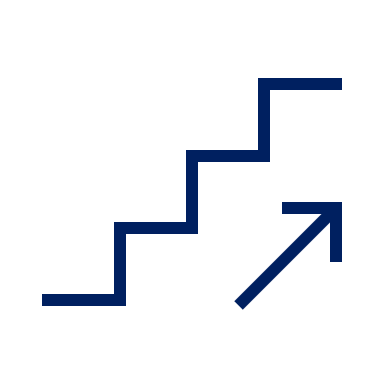 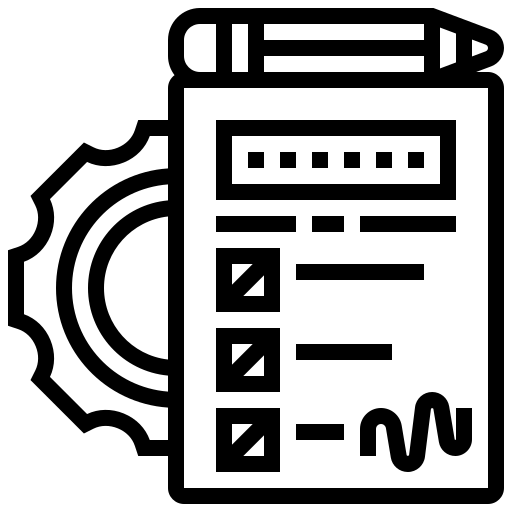 5. DESCRIZIONE GENERALE DELL’INIZIATIVA 
Descrivere l’iniziativa realizzata, evidenziando il contesto, i business needs e gli elementi di originalità.
(massimo 2500 caratteri)
Scheda di Progetto
6. PERCORSO DI REALIZZAZIONE
Descrivere le modalità di lavoro partendo dall’ideazione fino alla realizzazione del progetto, evidenziando le unità coinvolte e gli impatti sugli stakeholder interessati.
7. STRUMENTI E METODOLOGIE
Indicare l’impianto strumentale adottato nello sviluppo del progetto, dettagliando eventuali tecnologie utilizzate o funzionalità sviluppate.
(massimo 800 caratteri)
(massimo 800 caratteri)
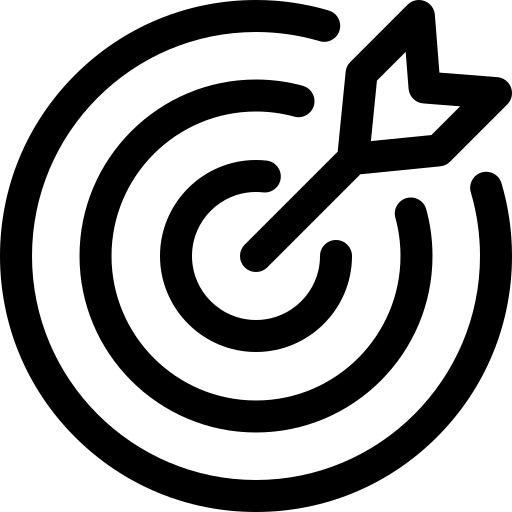 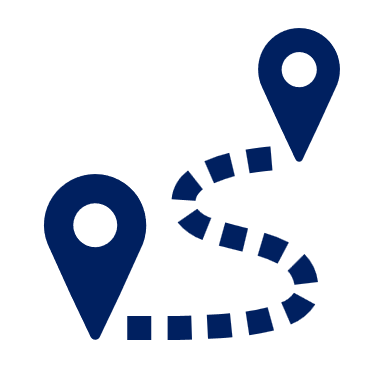 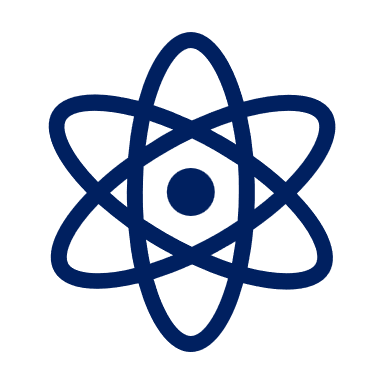 8. OBIETTIVI E RISULTATI ATTESI
Descrivere sinteticamente i princiali obiettivi perseguiti e i risultati attesi.
(massimo 1500 caratteri)
Scheda di Progetto
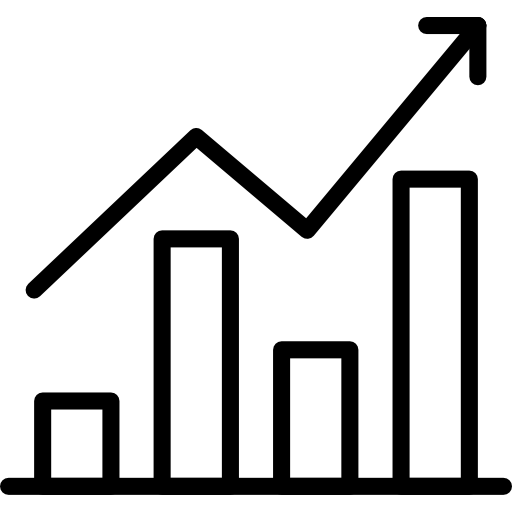 9. RISULTATI OTTENUTI
Indicare i principali risultati ottenuti, se possible con riferimento alle metriche (KPI) utilizzate e ai fattori economici correlati al progetto (risparmi conseguiti, aumento dei ricavi, ROI)
(massimo 800 caratteri)
10. LIVELLO DI DIFFUSIONE
Se l’iniziativa ha riguardato lo sviluppo di nuovi servizi o di nuove modalità operative, indicare il livello di diffusione, ossia il perimetro di operatività per cui la soluzione risulta essere ad oggi disponibile e funzionante.
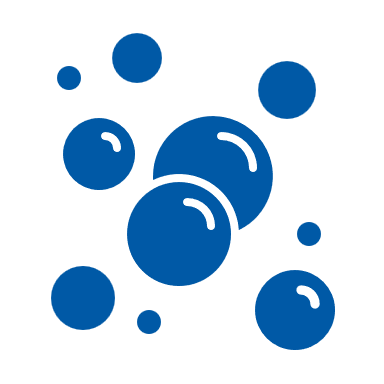 Percentuale di filiali coinvolte nell'iniziativa, sul totale delle filiali della banca
%
Percentuale di risorse interne coinvolte, sul totale delle risorse interne
%
11. IMPATTI SUL SETTORE BANCARIO
Descrivere eventuali ricadute positive sul contesto socio-ambientale e per il settore bancario nel suo complesso
(massimo 800 caratteri)
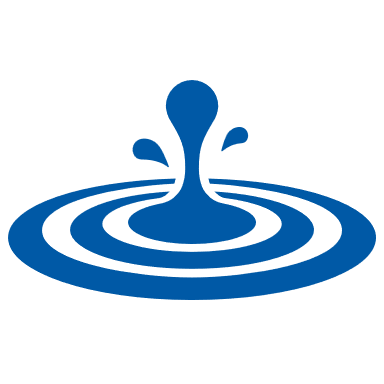 Percentuale di clienti verso cui è stata indirizzata l'iniziativa, sul totale dei clienti di riferimento
%
Criteri di valutazione del progetto
DRIVER DI INNOVAZIONE
DEFINIZIONE
RIFERIMENTI UTILI PER LA VALUTAZIONE
Per valutare la concretezza di un progetto si prende in considerazione quanto il progetto sia replicabile, di applicazione immediata e di facile comprensione da parte dell'utente target.Per valutare l'impatto di un progetto si prende in considerazione il livello di diffusione, in termini di aree di business coinvolte, tipologie di utenti target ed eventuali soggetti esterni che hanno tratto benefici dalla realizzazione dell'iniziativa.
Per la valutazione del progetto in termini di concretezza e impatto, si faccia riferimento ai box n. 2, 4, 8, 9, 10 e 11 della scheda di progetto.
CONCRETEZZA E 
IMPATTO
Per la valutazione del progetto in termini di originalità, si faccia riferimento al box n. 3, 6 e 7 della scheda di progetto.
Per valutare l'originalità di un progetto si prendono in considerazione le caratteristiche distintive, derivanti dalla novità dell'idea proposta e/o dal "primato" nella realizzazione della soluzione.
ORIGINALITÀ
Per valutare il valore percepito di un progetto si prendono in considerazione i benefici complessivi da esso apportati, eventualmente misurati dalla banca e/o dall'utente target, in termini di utilità e qualità.
Per la valutazione del progetto in termini di valore percepito, si faccia riferimento ai box n. 7, 9 e 11 della scheda di progetto.
VALORE 
PERCEPITO
Per valutare l'innovatività delle metodologie implementate, si prende in considerazione l'approccio seguito per la realizzazione dell'iniziativa, in termini di: interfunzionalità gestionale, risorse coinvolte, impianto strumentale adottato, tempi di realizzazione.
Per la valutazione del progetto in termini di innovatività nelle metodologie, si faccia riferimento ai box n. 4, 6, 7 e 10 della scheda di progetto.
METODOLOGIE 
IMPLEMENTATE
Per valutare il ritorno economico dei progetti, si prendono in considerazione i parametri economici dell'iniziativa, in termini di: valori assoluti, ROI, impatti sui costi e sui ricavi.
Per la valutazione del progetto in termini di ritorno economico, si faccia riferimento in particolare al box n. 9 della scheda di progetto.
RITORNO 
ECONOMICO